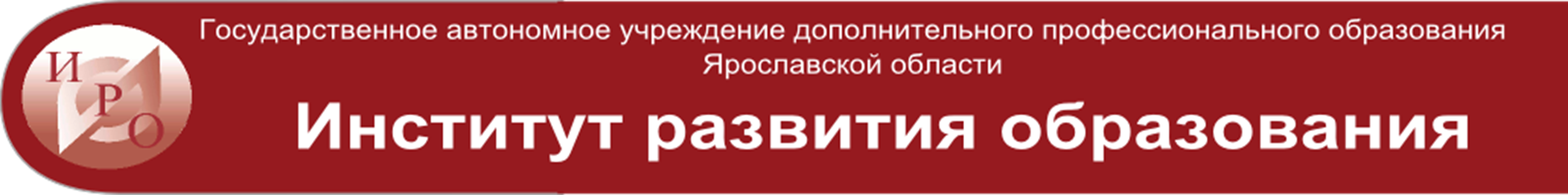 Межмуниципальный семинар для тьюторов дошкольного образования Ярославского региона Тема: «Рабочая программа воспитания в ДОО: формальный документ или рабочий инструмент»18 ноября 2021 г.
© ГАУ ДПО ЯО ИРО
© Кафедра дошкольного образования
© Захарова Т.Н., Зятинина Т.Н.
Что важно обсудить
Требования к структуре и содержанию Рабочей программы воспитания в ДОО 
Обеспечение качества Рабочих программ воспитания в ДОО. Реализация тьюторской поддержки
Нормативная база обновления подходов к воспитанию 
в отечественной системе дошкольного образования
Указ президента Российской Федерации от 7 мая 2018 г. № 204 «О национальных целях и стратегических задачах развития Российской Федерации на период до 2024 года»
Цель: воспитание гармонично развитой и социально ответственной личности на основе духовно-нравственных ценностей народов Российской Федерации, исторических и национально-культурных традиций.
 
Указ президента Российской Федерации от 21 июля 2020 г. № 474 «О национальных целях и стратегических задачах развития Российской Федерации на период до 2030 года»
Национальная цель: «Возможности для самореализации и развития талантов»
Целевые показатели: создание условий для воспитания гармонично развитой и социально ответственной личности на основе духовно-нравственных ценностей народов Российской Федерации, исторических и национально-культурных традиций
Федеральный закон от 31 июля 2020 г. № 304-ФЗ «О внесении изменений в Федеральный закон «Об образовании в Российской Федерации» по вопросам воспитания обучающихся»
Федеральный закон «Об образовании в Российской Федерации», рассматривает воспитание как стратегический национальный приоритет, требующий консолидации усилий различных институтов гражданского общества и ведомств на федеральном, региональном и муниципальном уровнях.
Вопросы совершенствования воспитательной работы в образовательных организациях Российской Федерации являются приоритетными в деятельности органов управления образованием федерального, регионального, муниципального уровней
Изменения в 273-ФЗ «Об образовании в Российской федерации»:
Пункт 2:
«воспитание - деятельность, направленная на развитие личности, создание условий для самоопределения и социализации обучающихся на основе социокультурных, духовно-нравственных ценностей и принятых в российском обществе правил и норм поведения в интересах человека, семьи, общества и государства, формирование у обучающихся чувства патриотизма, гражданственности, уважения к памяти защитников Отечества и подвигам Героев Отечества, закону и правопорядку, человеку труда и старшему поколению, взаимного уважения, бережного отношения к культурному наследию и традициям многонационального народа Российской Федерации, природе и окружающей среде».
Пункт 9:
«образовательная программа - комплекс основных характеристик образования (объем, содержание, планируемые результаты) и организационно-педагогических условий, который представлен в виде учебного плана, календарного учебного графика, рабочих программ учебных предметов, курсов, дисциплин (модулей), иных компонентов, оценочных и методических материалов, а также в предусмотренных настоящим Федеральным законом случаях в виде рабочей программы воспитания, календарного плана воспитательной работы, форм аттестации;"
Дополнение к статье 12:
«Статья 12.1. Общие требования к организации воспитания обучающихся
1. Воспитание обучающихся при освоении ими основных образовательных программ в организациях, осуществляющих образовательную деятельность, осуществляется на основе включаемых в образовательную программу рабочей программы воспитания и календарного плана воспитательной работы, разрабатываемых и утверждаемых такими организациями самостоятельно, если иное не установлено настоящим Федеральным законом.
…
3. В разработке рабочих программ воспитания и календарных планов воспитательной работы имеют право принимать участие указанные в части 6 статьи 26 настоящего Федерального закона советы обучающихся, советы родителей, представительные органы обучающихся (при их наличии)»
Рамочным документом, обеспечивающим процесс воспитания в конкретной дошкольной образовательной организации, является Рабочая программа воспитания ДОО

Рабочая программа воспитания (РПВ) является компонентом основной образовательной программы дошкольного образования
Рабочая программа воспитания проектируется ДОО на основе Примерной рабочей программы воспитания для образовательных организаций, реализующих основные образовательные программы дошкольного образования (Одобрена решением федерального учебно-методического объединения по общему образованию, протокол от «01» июля 2021 № 2/21)
Структура рабочей программы воспитания включает три раздела: целевой, содержательный и организационный
В каждом из 3-х разделов Рабочей программы воспитания предусматривается обязательная часть и часть, формируемая участниками образовательных отношений
Программа воспитания руководствуется принципами ДО, определенными ФГОС ДО
Каждая образовательная организация Ярославской области, реализующая образовательные программы дошкольного образования, к 1 сентября 2021 г. разработала и выставила на сайте рабочую программу воспитания и план воспитательной работы на 2021-2022 уч. гг.

В сентябре 2021 сотрудники кафедры дошкольного образования ГАУ ДПО ЯО ИРО, по распоряжению Департамента образования ЯО, провели сплошной мониторинг рабочих программ воспитания ДОО региона. 

Рекомендации по результатам мониторинга:
1. Так как РПВ ДОО:
- разрабатывается рабочей группой, в состав которой должны быть включены руководитель ДОО, заместитель руководителя  (старший  воспитатель,  методист),  воспитатели  и  специалисты  ДОО, а также могут быть привлечены родители и социальные партнеры;
- обсуждается  со всеми воспитателями и заинтересованными представителями родительской общественности - 
необходимо: на титульном листе рабочей программы воспитания указать, что документ не только утвержден руководителем ДОО, но и рассмотрен на педагогическом совете и согласован с представителями родительской общественности
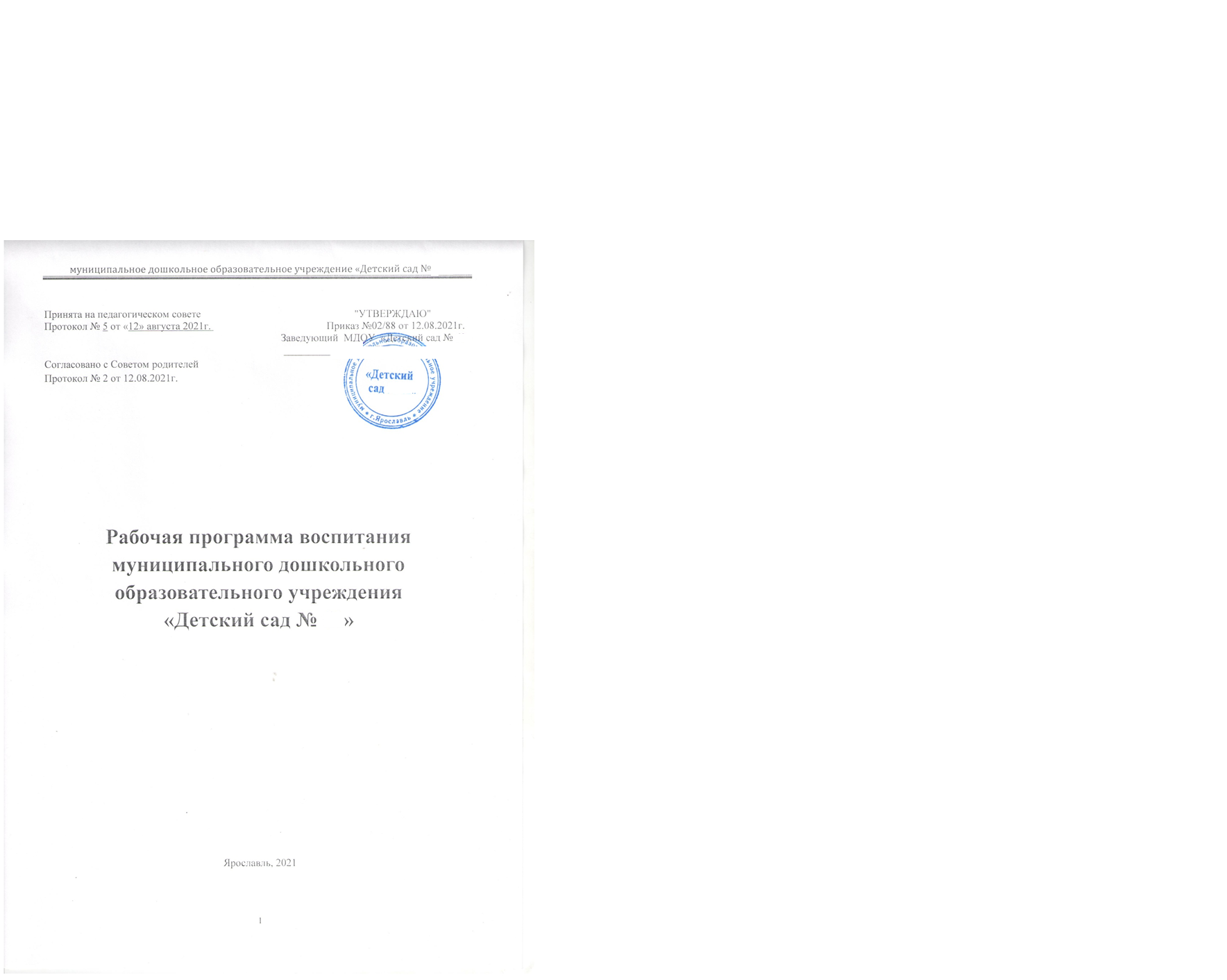 2. Необходимо обратить внимание на структуру Рабочей программы – она должна соответствовать структуре Примерной рабочей программы воспитания в ДОО
3. Рабочая программа воспитания должна содержать пояснительную записку.
При  составлении  пояснительной  записки  РПВ  можно взять  за  основу  пояснительную  записку  Примерной рабочей программы воспитания.  Текст  можно  оставить  без  изменений,  либо  использовать  только  те  фрагменты,  которые  актуальны  для  РПВ  вашей  ДОО.  Можно  раскрыть  национальный  воспитательный  идеал,  дать  определение  РПВ,  привести  перечень нормативно-правовых документов и пр. Ценности, обозначенные в пояснительной записке Примерной программы, — инвариантны, и их рекомендуется оставить в тексте пояснительной записки РПВ. 

4. Формулировка цели воспитания в Целевом разделе РПВ: общая  цель  воспитания  в  ДОО  является  инвариантной.  Она  приводится  в  полном  соответствии  с  текстом  Примерной  программы.  Однако  ДОО может дополнить ее подцелями в вариативной части РПВ – эти подцели будут отражать специфику воспитания в конкретном ДОО на основе социокультурного контекста и родительского запроса
Часть, формируемая участниками образовательных отношений
Инвариантная часть
Пример 1: формирование предпосылок информационной культуры и первичного опыта поведения в цифровой среде

Пример 2: формирование уважения к народным традициям … региона, представлений о традиционных праздниках, опыта участия в значимых местных событиях
1.    Формирование ценностного отношения к окружающему миру, другим людям
Общая цель воспитания
Личностное развитие дошкольников и создание условий для их позитивной социализации на основе базовых национальных ценностей российского общества
2.    Овладение первичными представлениями о базовых ценностях, а также выработанных обществом нормах и правилах поведения
3. Приобретение первичного опыта деятельности и поведения в соответствии с базовыми национальными ценностями, нормами и правилами, принятыми  в обществе
5. Формулировка задач воспитания:
Задачи  воспитания  обеспечивают достижение цели воспитания в конкретных условиях. 
Задачи формируются  для  каждого  возрастного  периода  (2  мес.  – 1  год, 1  год  –  3 года,  3 года  –  8  лет)  на основе  планируемых  результатов  достижения  цели  воспитания (целевых ориентиров), по основным направлениям воспитательной работы
Основные  направления воспитательной работы ДОО связаны 
с освоением ребенком групп ценностей
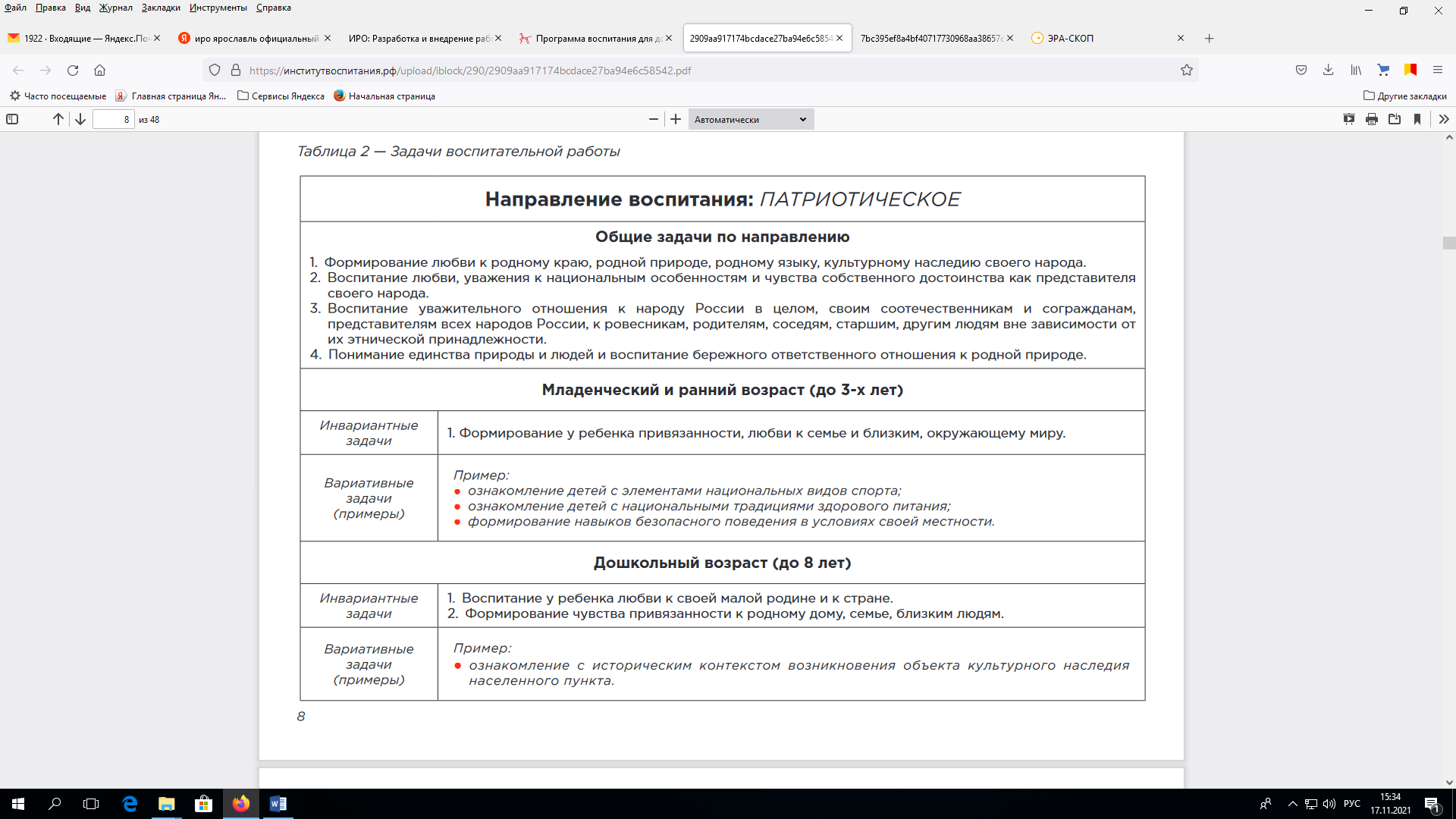 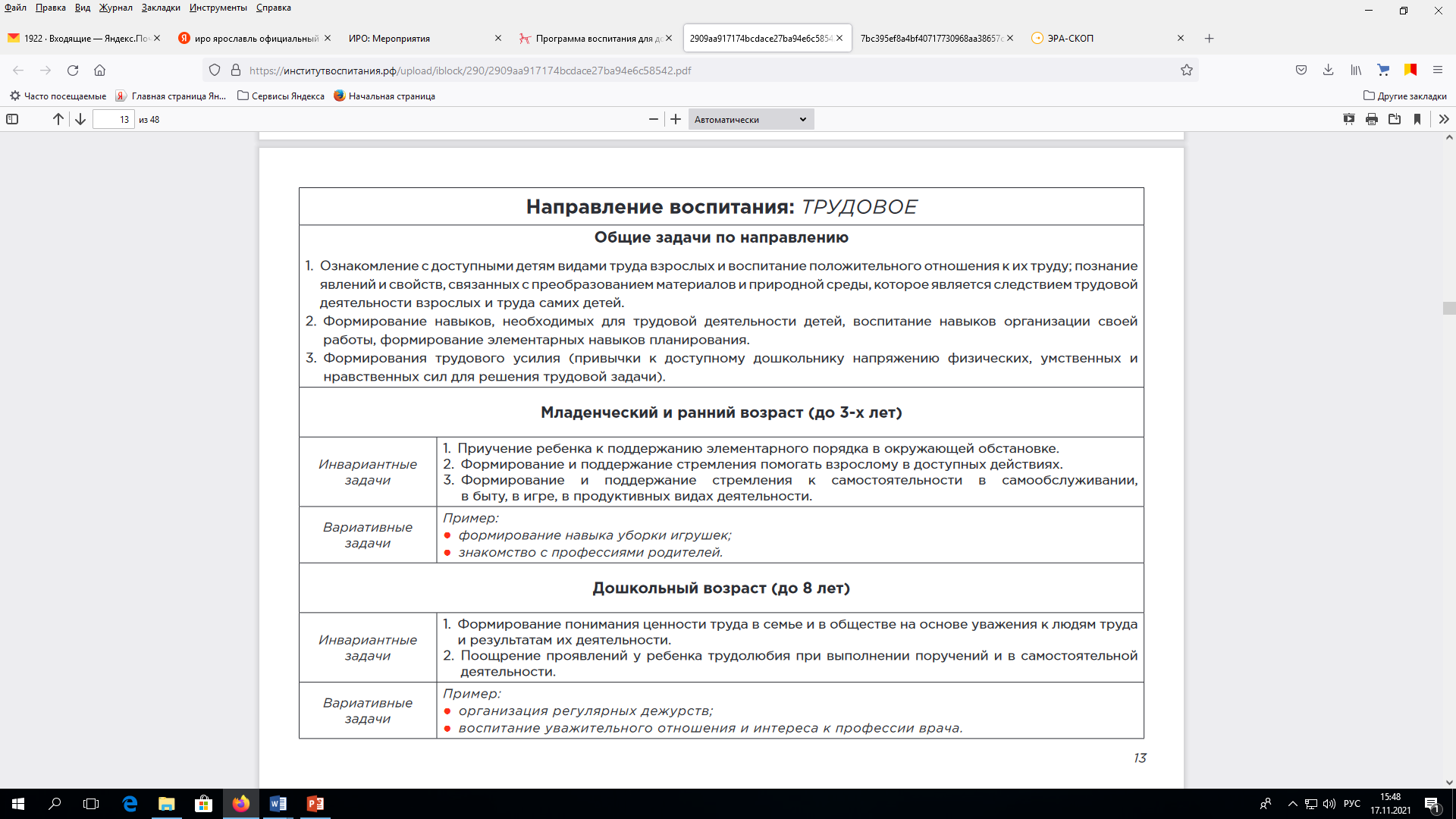 Примеры из текста Методических рекомендаций «РАЗРАБОТКА И ПРОЕКТИРОВАНИЕ РАБОЧЕЙ ПРОГРАММЫ ВОСПИТАНИЯ» (стр. 8 – 15)
6. Формулировка методологических основ и принципов построения РПВ
Принципы: 
можно из текста  Примерной рабочей программы воспитания выбрать те принципы воспитания,  на основе которых конкретная ДОО будет строить воспитательный процесс, 
можно сформулировать  собственные  принципы  воспитания,  не  дублируя  принципы,  приведенные  в тексте ООП ДО (то есть дополняя принципы, сформулированные в ООП ДО)
7. Ключевые категории, через которые осуществляется реализация целей и задач воспитания детей раннего и дошкольного возраста, отраженные в Рабочей программе воспитания:
8. Формулировка планируемых результатов освоения РПВ.
Результаты достижения цели воспитания даны в Примерной программе как целевые ориентиры, представленные в виде обобщенных портретов ребенка к концу раннего и дошкольного возрастов. 
Данный раздел в РПВ можно представить в соответствии с Примерной рабочей программой воспитания, добавив целевые ориентиры, достигаемые в размах части программы, формируемой участниками образовательных отношений.
Целевые ориентиры воспитательной работы для детей дошкольного возраста (к 8 годам)
Целевые ориентиры воспитательной работы для детей раннего возраста (к 3-м годам)
9. Описание воспитательной работы по направлениям воспитания.В Примерной программе приведен пункт 2.1. с перечнем направлений воспитания, его можно вставить в РПВ без изменений. Эти 6 направлений воспитания являются  инвариантными,  поэтому  описание  воспитательной работы должно выполняться с их учетом, и может быть дополнено в каждой ДОО (в части, формируемой участниками образовательных отношений).
Пример:
10. Описание особенностей реализации воспитательного процесса в ДОО.
Необходимо особе внимание уделить описанию  региональных  и  муниципальных  особенностей  социокультурного  окружения  ДОО. Можно перечислить  всех социальных партнеров -   организации  или  сообщества,  с  которыми  ДОО сотрудничает  (или  планирует сотрудничать в период реализации РПВ) в процессе выстраивания воспитательного процесса и решения задач воспитания. 
При описании особенностей воспитательного процесса в ДОО можно указать наличие инновационных и перспективных технологий воспитательной деятельности и потенциальных «точек роста».
Пример:
11. Описание особенностей взаимодействия педагогического коллектива  с семьями воспитанников в процессе реализации РПВ.
Необходимо  описать  те  конкретные  виды  и  формы  деятельности,  которые используются в деятельности ДОО при построении сотрудничества педагогов и родителей (законных представителей) в процессе воспитательной работы.
Помимо  тематических  встреч,  в  графике  деятельности  воспитателей  необходимо  предусмотреть  регулярные  рефлексивные форматы их общения с родителями по текущим вопросам воспитания детей.
Пример:
11. Проектирование событий.
Важно! Одно и то же событие может относиться к нескольким направлениям воспитательной работы.
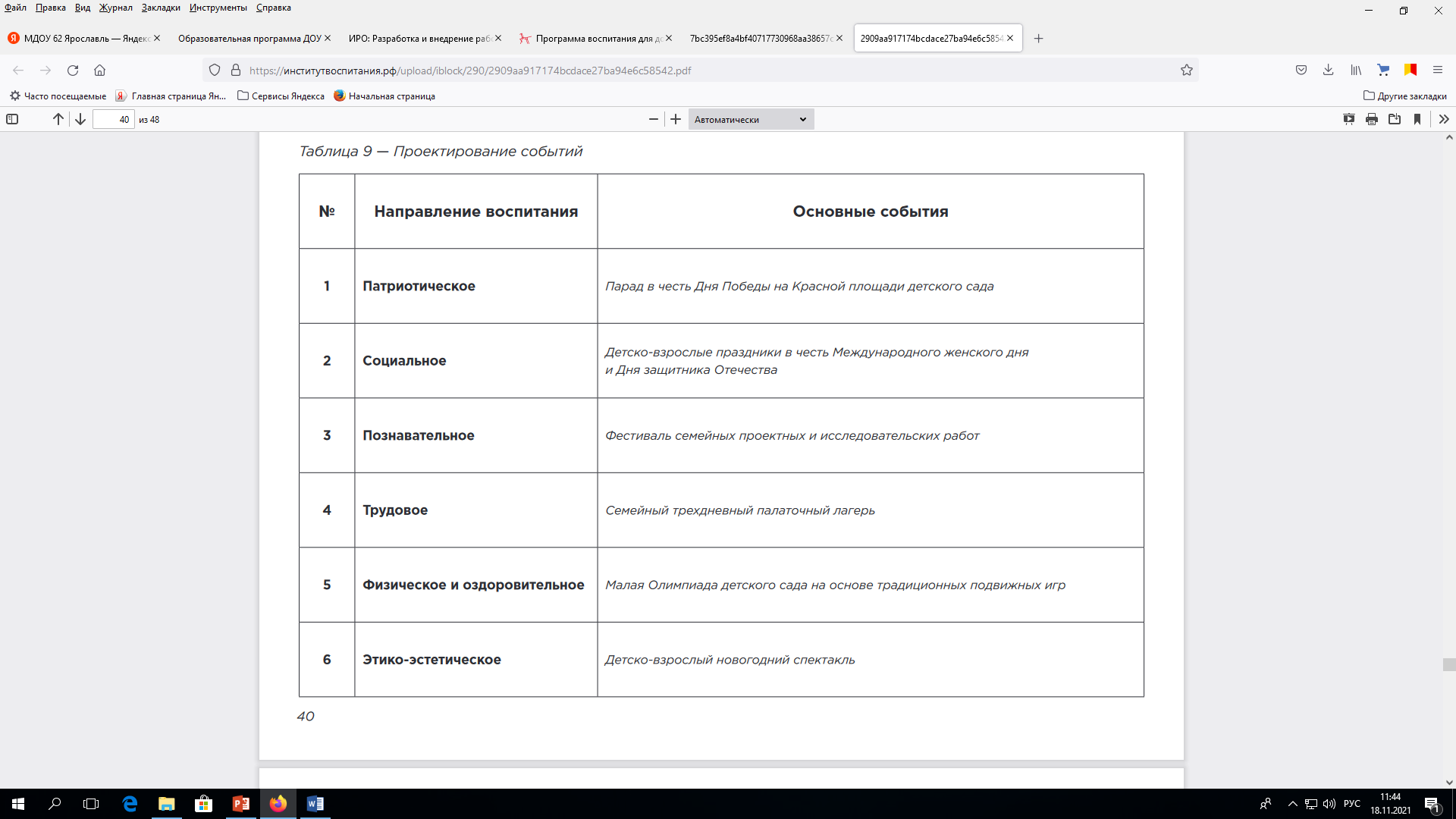 12. Описание условий реализации РПВ
При характеристике условий реализации РПВ не нужно копировать соответствующие разделы ООП ДО.
Описывая РППС ДОО, за основу можно взять текст раздела 3.3. «Организация предметно-пространственной среды» Примерной программы воспитания, но с добавлением конкретных примеров по каждому абзацу, отражающих специфику воспитывающей среды в конкретной ДОО. 
При описании кадровых условий обеспечения воспитательного потенциала ДОО можно  указать всех специалистов, включенных в реализацию РПВ, и охарактеризовать распределение между ними функций по реализации задач воспитания. Сюда же включается информация о повышении квалификации сотрудников ДОО по вопросам воспитания. В  данном  разделе также  можно  представить  информацию  о  привлечении  в  ДОО  специалистов  из  организаций – социальных партнеров, или привлечении родителей для организации каких-либо событий в рамках РПВ.
В описании нормативно-методического обеспечения реализации РПВ нужно перечислить локальные правовые документы ДОО, которые регламентируют процесс  реализации  воспитательного  процесса.  Они  могут  быть  связаны  с  изменениями  в  должностных  инструкциях  сотрудников ДОО, в договорах и соглашениях; с появлением документов о сотрудничестве с другими организациями (в том числе с организациями дополнительного образования и культуры, некоммерческими организациями). Должен быть представлен Перечень  локальных  правовых  документов  ДОО,  в  которые  вносятся  изменения  в  соответствии с РПВ, и можно добавить ссылки на эти локальные нормативные акты.

13. Описание требований к работе с особыми категориями детей. 
При разработке этого раздела за основу может быть взято приведенное в Примерной программе определение инклюзии, в контексте которого инклюзия трактуется «в широком смысле», выводя понимание данного процесса за пределы работы только с детьми с ОВЗ. При написании данного раздела необходимо кратко обозначить особенности воспитательного процесса ДОО на уровне уклада, воспитывающей среды, общностей, деятельностей и событий, обусловленные наличием инклюзии (дети с ОВЗ, дети с инвалидностью, дети-мигранты, другие категории детей).
Материалы на сайте ФГБНУ 
«Институт изучения детства, семьи и воспитания РАО»: 

Примерная рабочая программа воспитания для дошкольных образовательных организаций, реализующих программы дошкольного образования: https://институтвоспитания.рф/upload/iblock/7bc/7bc395ef8a4bf40717730968aa38657c.pdf

Методические рекомендации по разработке и проектированию рабочих программ воспитания в ДОО (Проект): https://институтвоспитания.рф/upload/iblock/290/2909aa917174bcdace27ba94e6c58542.pdf

Рабочая тетрадь рабочей группы ДОО по проектированию рабочей программы воспитания: https://институтвоспитания.рф/upload/iblock/ff5/ff570b8022e737b874308f8cc3469656.pdf

Примерный календарный план воспитательной работы на 2021-2022 уч. год: https://институтвоспитания.рф/upload/iblock/7c2/7c21e966cad66bbd4344df8918f79b7b.pdf
Институт развития образования: Ваш профессиональный рост – наша работа
Благодарим за внимание.Все самое интересное - впереди!
Контактная информация:
Россия г. Ярославль, ул. Богдановича, 16 
Сайт: www.iro.yar.ru
E-mail: kd0.k@yandex.ru